1
Оқыту мен  оқудағы жаңа әдіс тәсілдер
Төмендегі кестеде пайдалы сөздер берілген, бұл оқыту мақсатын неғұрлым нақты анықтауға көмектесетін болады.
Сабақ  мақсаттарын  дұрыс анықтау
Cабақ соңында оқушылар істей алады:
Бөліп алуды...
Сыныптауды ...
 Бөлектеуді ...
Мысалдар келтіруді... 
Пайдалануды ...
Қолдануды ...
Жеткізуді...
Анықтауды...
Құрастыруды ...
Таңдауды...
Жалғастыруды... 








.
Табуды ...Жобалауды...Басымдық беруді... 
Тақырыбын беруді... Тақырыбын келісуді... 
Қысқартуды ...Кеңейтуді ...
Таратуды...Азайтуды... Іріктеуді ...Құруды...
Бекітуді...... туралы олардың ойларын 
ақтауды...
.. туралы олардың ойларын түсіндіруді...
 Салыстыруды ...Қарсы  қоюды...
 Есептеуді...Орнатуды... Талдауды ... 
Біріктіруді ... Формасын келтіруді.
.. ұйымдастыруды...
 Қайта қарауды... Қолдауды...
Ойын қолдауды... Бағалауды ...
Беттестіруді ... Жасай білуді... 
Құрастыра білуді...
Add Your Text
Add Your Text
1
Оқыту мен  оқудағы жаңа әдіс тәсілдер
Төмендегі кестеде пайдалы сөздер берілген, бұл оқыту мақсатын неғұрлым нақты анықтауға көмектесетін болады.
Сабақ  мақсаттарын  дұрыс анықтау
Дауласуды...
... туралы пікір тастауды . Сала білуді...
Құрылымдауды ... Таныстыра білуді... 
Қайта құруды ... Түсіндіруді...
Шешім шығаруды... Негіздеуді... 
Оңайлатуды ...
Сілтеуді... ..арада байланыс орнатуды... 
...арадағы байланысты түсіндіруді... 
Түсініктеме беруді... Есте ұстауды...
Еске түсіруді ...туралы сұрақтар қоюды..... 
сұрақтарды таңдауды
Add Your Text
Add Your Text
2
1
Бұл рәсімдеудің, міндеттердің немесе тапсырмалардың  сипаттамасы
Бұлар мақсатты анықтау үшін емес,  сабақты жоспарлау кезінде сипаттауға келеді.
Талқылау, аяқтау, толтыру, белгілеу, тыңдау, бітіру немесе жинау сияқты сөздерді пайдаланудан аулақ болыңыз.
Білу, тәжірибе,практика, оқу, тану немесе түсіну сияқты сөздерді пайдаланудан аулақ болыңыз
Add Your Text
2
1
Топта жұмыс істеу ережелері
Топты құру
Топтық жоспарлау
Жоспарды жүзеге асыру
Қызметті жүзеге асыру
Топ жұмысын бағалау
Топта жұмыс істеу ережелері
Топта жұмыс істеу
 үшін не қажет?

Ынтымақтастық
Өзара әрекеттестік
Біз оқушыларымыздың мынадай болғанын қалаймыз:
Креативті
Ойшыл
Мәнерлі. белсенді
Жігерлі. 
Тұрақты
Мұғалім бір оқушыны таңдап алады және оның маңдайына негізгі сөз жазылған стикерді жапсырады – қатысушы сыныпқа 10 сұрақ қоя алады, оған жауап не ИӘ, не ЖОҚ деп беріледі.
Серпілген сауал
Тақырыптың түсіну деңгейін арттыруға және талқылау дағдыларын дамытуға қол жеткізу үшін сыныптағы оқушылардың арасында сұрақтарды лақтырыңыз.
Он сұрақ!
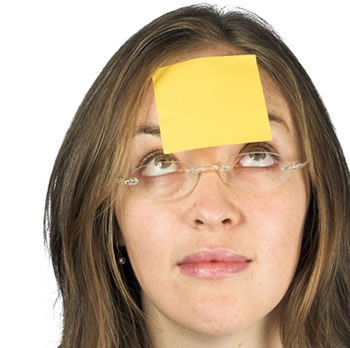 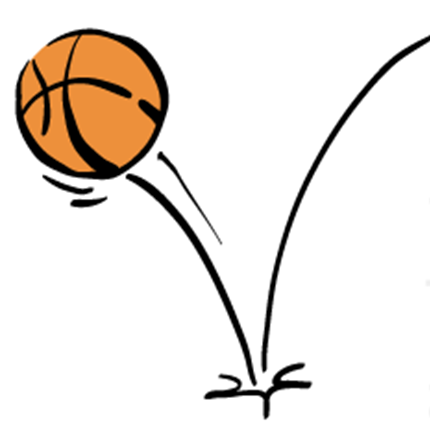 3
1
2
4
5
Сұрақты тап…
Сұрақтардың бірнеше жауабы ұсынылған.
Қандай сұрақтар қойылды?
10
6
9
7
8
Құпия зат – мына зат бойынша 5 сұрақ құрастырыңыз:
Бұл не? деп СҰРАМАҢЫЗ
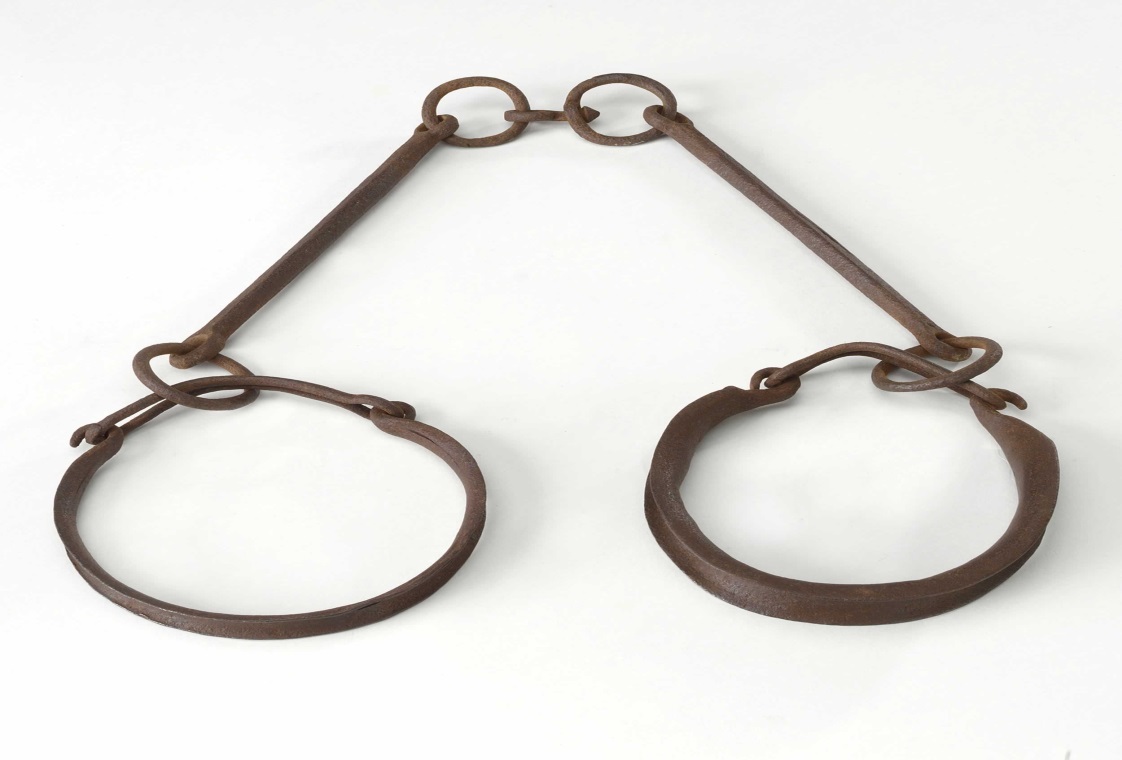 ВСТАВЬТЕ ИЗОБРАЖЕНИЕ
конверт-сұрақ
2-3 сұрақ жазып, конвертке салыңыз (оқу мақсатына қарай). Әрбір оқушыда өзінікі болатындай етіп, бірнеше конверт дайындаңыз. Әрқайсысына екі минут беріңіз: оқушы стикерде атын және жауабын жазады; екі минут өткен соң конверт келесі оқушыға беріледі, осылай бұл 2-3 сұраққа барлығы жауап бергенше жүре береді. Стикерлерді жинап, бірнеше жауапты дауыстап оқыңыз (аттарын атамастан); сынып белгілі бір сұрақтың қаншалықты дұрыс болғанын талқылайды.
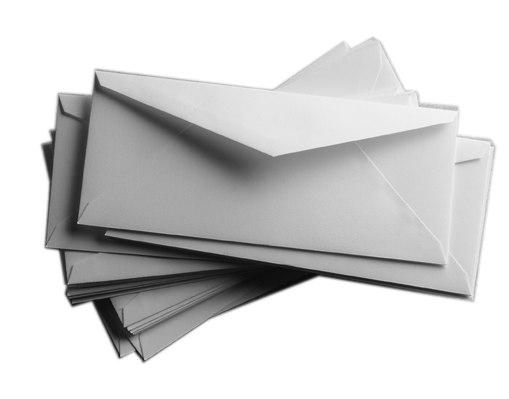 Сөздің өзін пайдаланбастан бүгінгі сабақтың әрбір негізгі сөзін 
түсіндіру үшін сізде бір минут бар:
ОСЫ СЛАЙДТЫ БАРЛЫҚ СЫНЫПҚА АРНАЛҒАН САБАҚТА ПАЙДАЛАНЫҢЫЗ.
КЕЗЕГІ ЖЕТПЕГЕН СӨЗДЕРДІ ЖАБЫҢЫЗ.
Лездеме!
Сіздің топтың екі қалған оқушысына бүгінгі сабақтың негізгі сөздерін түсіндіру үшін сізде бір минут бар:
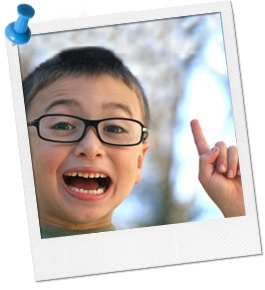 Конверттен бір сөзді бір рет алу
Сөздің өзін атамай түсіндіру
Сөзді тапқан бірінші адам конверттен келесіні таңдайды және қалғандарына түсіндіреді!
Бұл слайдты топ үшін пленарлық сабақ өткізген кезде пайдаланыңыз.
Сөйлемді толықтыру
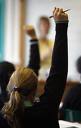 Мына сөйлемді толықтырыңыз:  
Мен бүгін … жаттап алдым.
Сіз тақтаға шығып өзіңіздің сөйлеміңізді айтқанда, сіздің сыныптастарыңыз материалды қаншалықты меңгергендігіңізге наразылық білдіру үшін сізге бірқатар сұрақ қояды.
Білімін тексеруге арналған кейбір сұрақтар:
Неге....
Мұны қайдан білесіз....
… үшін сізде қандай дәлел бар.
Сіз неге олай ойлайсыз…
Сіз келісесіз бе…
Түсіндіре аласыз ба…
… үшін не істеу керек.
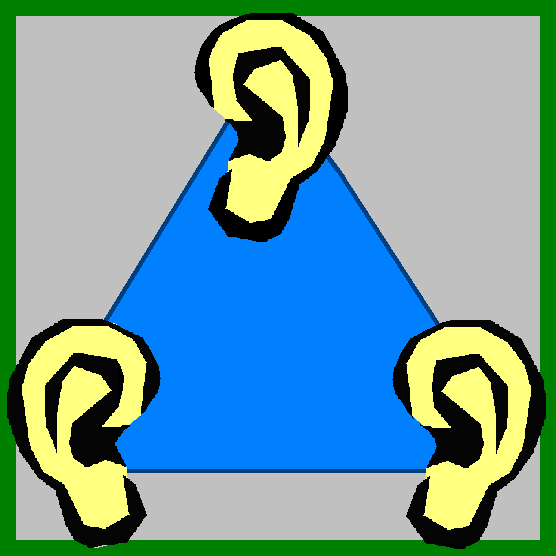 Тыңдайтын үшбұрыштар
Оқушылар үш адамнан тұратын топта бірлесіп жұмыс істейді:

СПИКЕР мұғалімнің нұсқаулығы бойынша тақырыпты түсіндіреді (немесе проблема туралы өз ойымен бөліседі).
ИНТЕРВЬЮЕР мұқият тыңдайды және егжей-тегжейін анықтау үшін сұрақтар қояды.  
ХАТШЫ үдерісті бақылайды және «спикерге» де, «интервьюерге» де кері байланыс береді.  

(Рөлдерді анықтау үшін “Бірге ойланамыз” тәсілі қолданылуы мүмкін – рөлдермен ауысуға болады (қазір немесе кешіректеу).
Сұраққа     жауап алу
АЙҚЫНДЫҚ. Сіз мұны басқа сөздермен айта аласыз ба? Не айтқаныңызды ойлай аласыз ба? Проблеманы айқынырақ көрсететін басқа сөз немесе тіркес бар ма
НАҚТЫЛЫҚ. Бұл пайымдаудың растығын қалай тексере аламыз? Дұрыстығын қалай тексеруге болады? Ақпарат көзі қандай? Ақпаратты қалай нақтылай немесе сынай аламыз? (Бұл дереккөзі белгілі және мұғалім немесе аудан оны бақылайтын проблема болса, онда жеңілірек, бірақ  бұл проблеманы шешуге мүмкіндік бере ме?) 

ТЕРЕҢДІК.  Қандай фактор бұл проблеманы қиындатады? Неліктен бұл проблемаға кейбір ерекшеліктер тән? (Қарапайым жауаптарға қатысты) 
БАЙЛАНЫСТЫЛЫҚ.  Бұл проблемаға қатысы қандай? Бұл бізге қалай көмектеседі? 

ӘДІЛДІК. Сіз бұл мәселеге шын мәнінде мүдделісіз бе? Басқалардың тиісті көзқарастарын Сіз тілектестікпен ұсынасыз ба (Бұл менің пайымдауымның жүрегі сыни тұрғыдан ойлау деп аталады. Оқушы түбегейлі басқа көзқарасты мұғалімнің мүдделеріне қарама-қайшы келтірмей ұсына ала ма?)
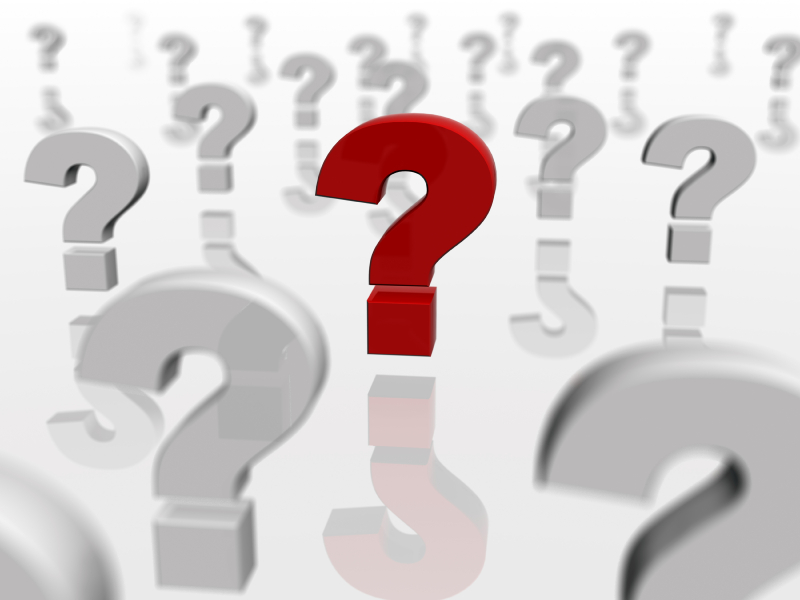 Тақырыптық түйінді сөздер
Келтірілген сөздердің қайсысы   ________________________________ жатады?
Сөздер банкісі
Біздің тақырып
Оқушыны шатастыру үшін тақырыпқа қатысы бар сөздерді оған қатысы жоқ сөздермен араластырып орналастырыңдар.
Негізгі сөздер осы жерге ауыстырылуы тиіс.
Маған көрсет!
Сөздер тізбектелген сөйлем берілген, олардың ішінен дұрысын таңдап алу керек. Мен 3-ке дейін санап болғанда, әрбір сөйлем үшін дұрыс сөз жазылған планшеттеріңді көтеріңдер. Бір сөйлемді бір рет талқылаймыз.
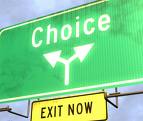 Ал бастаймыз!
1.
2.
3.
4.
5.
Сұрақтары бар қорап
Оқушылар СҰРАҚТАРЫН қалдырады
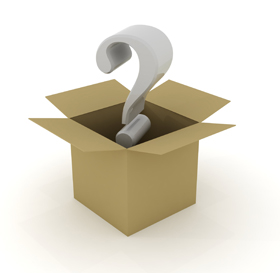 Мысалы– 
· Жаңа тақырыпты оқыған кезде не туралы білгіңіз келеді? 
· Білімді бағалау үшін мұғалімнен немесе басқа оқушылардан сұрау.
· Алдағы уақытта біліміңіздіжақсартқыңыз келетін білім/түсінбеу саласын көрсету.  

Қабілеттері шамалы оқушыларды «Не» сұрау есімдігін пайдаланып сұрақ қоюға, ал қабілеттері барынша дамыған оқушыларды  
   «Егер де …, не
…, не болады?» деген үлгіде сұрақ қоюға ынталандыру.
Кабинетте қорап қойылып, оған оқушылар сабақтың соңында өз сұрақтарын қалдыра алады. Бұл сұрақтар  келесі сабақтың басында талқыланады.
Есте сақтауды  дамытуға арналған ойын
Реттілікті есте сақтаудың жақсы тәсілі – қайталау.
Бүгін біз есте сақтайтын топтама/реттілік/серия:
 _______________________
Бұл қалай жұмыс істейді:
1-оқушы:  Алдымен.........................................
2-оқушы:  Алдымен...................................... одан соң............................
3-оқушы:  Алдымен...................................... одан кейін............................, сондай-ақ.........................
4 және т.б. оқушылар:  алдымен бастаңыз және келесі тармақты қосу арқылы жалғастырыңыз.
Осы топтаманы/реттілікті/серияны кім аяқтай алады?
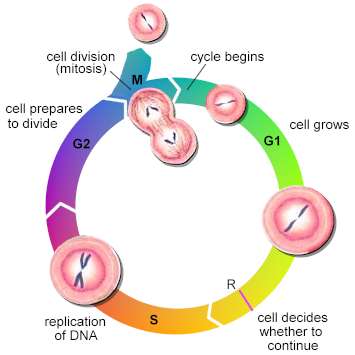 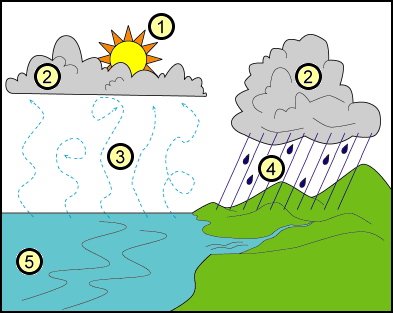 7-сыныптағы алгебра пәнінен «
Натурал және бүтін көрсеткішті дәреже» тарауы бойынша орта мерзімді жоспары